Eligibility outside the programme area.
Cooperating for investment, investing in cooperation 	
28 November 2018  I  Brussels
Katja Ecke, Interact
2021-2027
Good news! No more limitations*
Relevance for the programme defines the eligibility, not the location of activities.






*proposed article 57, CPR  (fingers crossed)
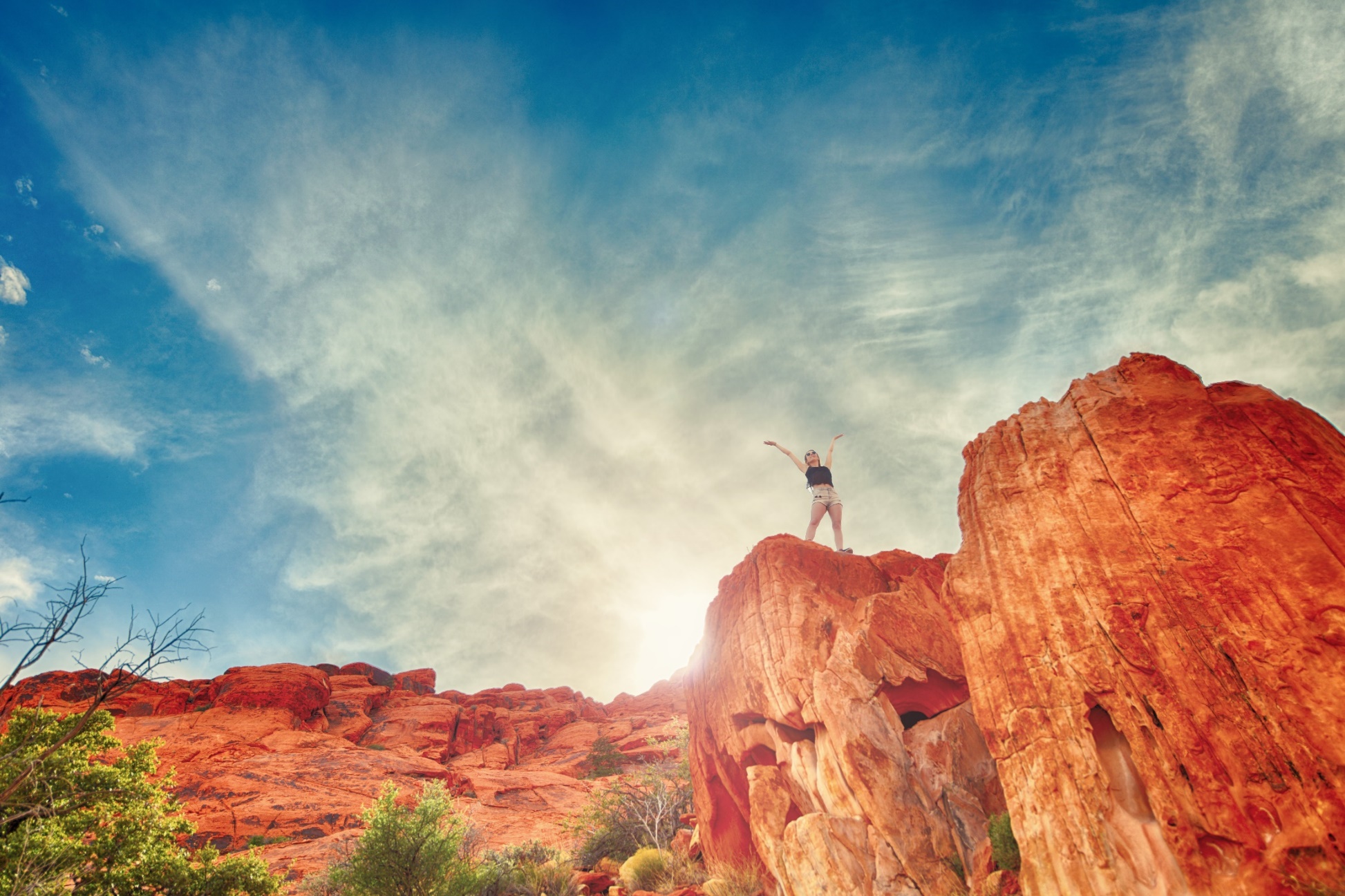 Now (2014-2020)
Rules*
outside the programme area: max 15% of ERDF (CF, EMFF) or 5% EAFRD 
pro-rata allocation for activitiesavailable to citizens/business ofwhole Member State
level of priority axis
exception: technical assistance, communication/promotionactivities

*Article 70, CPR
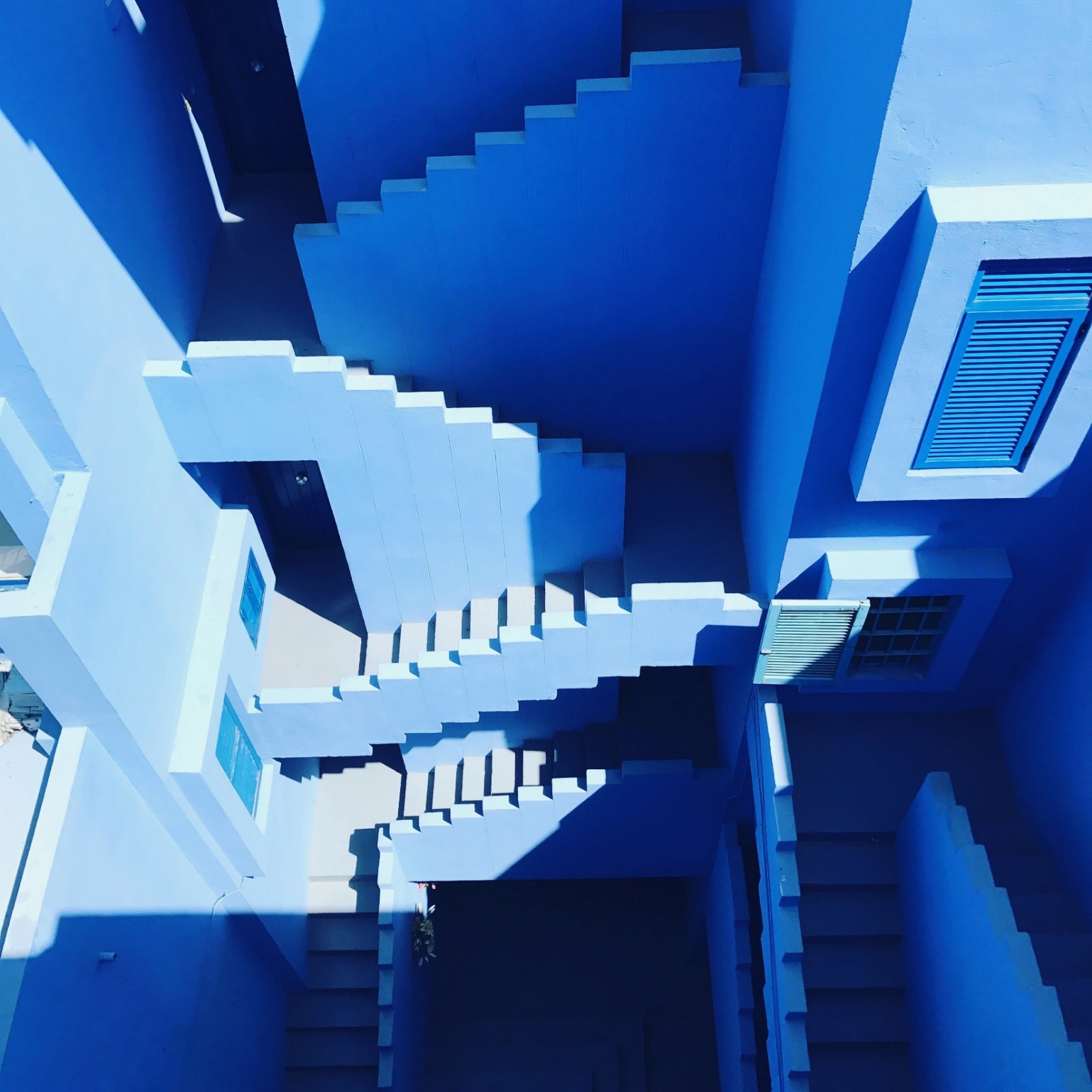 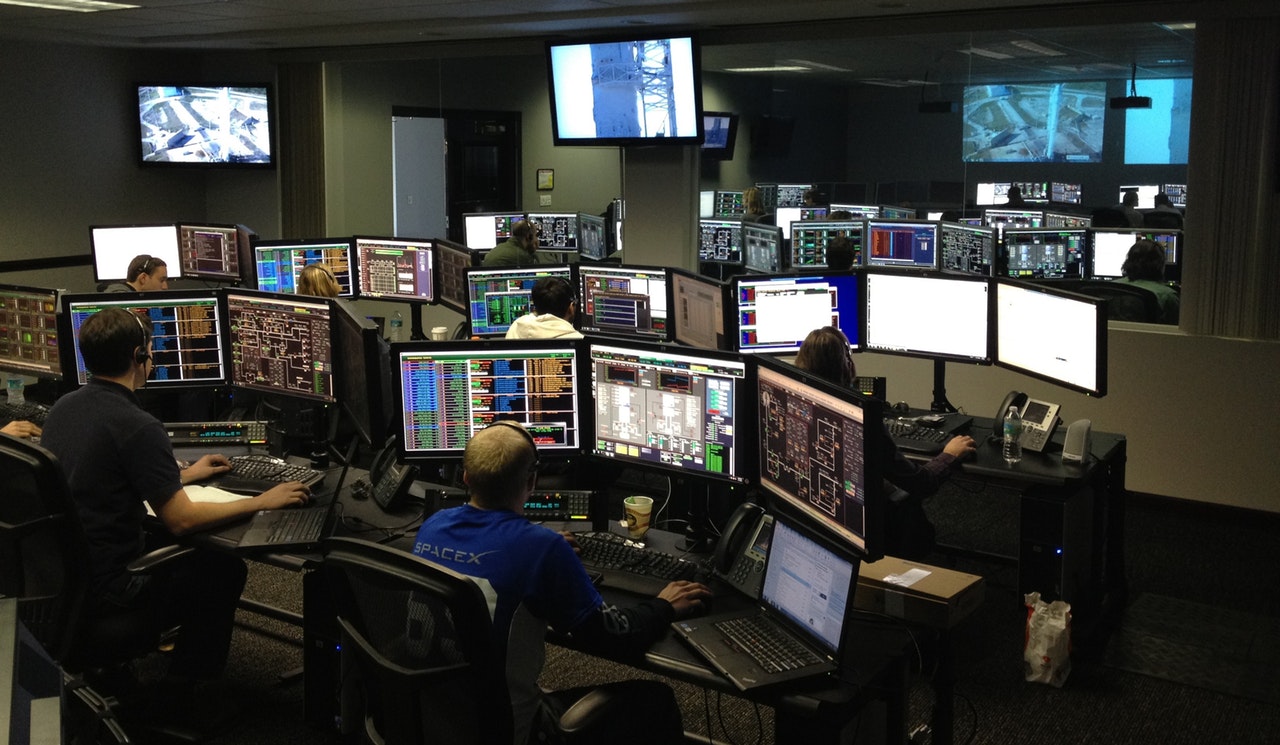 Now (2014-2020)
Challenges
control of the funds
monitoring
money spent at priority axis
what are communication/promotion activities?
pro-rata allocation
follow-up: beneficiary or MA?
register individual activities or 
whole project?
Now (2014-2020)
What if something goes wrong?
irregularities due to non-complicance with art. 70  whole project expenditure is ineligible
ERDF/CF: 28 out of 1.513 errors (1,85%), or 11.5M Euro out of 85M Euro (13,46%)
ESF: 8 out of 935 errors (0,86%), or 12.664 Euro out of 16M Euro (0,08%)
EFFM: 1 out of 36 errors (2,78%), or 28.459 Euro out of 1.299.916 Euro (2,19%)
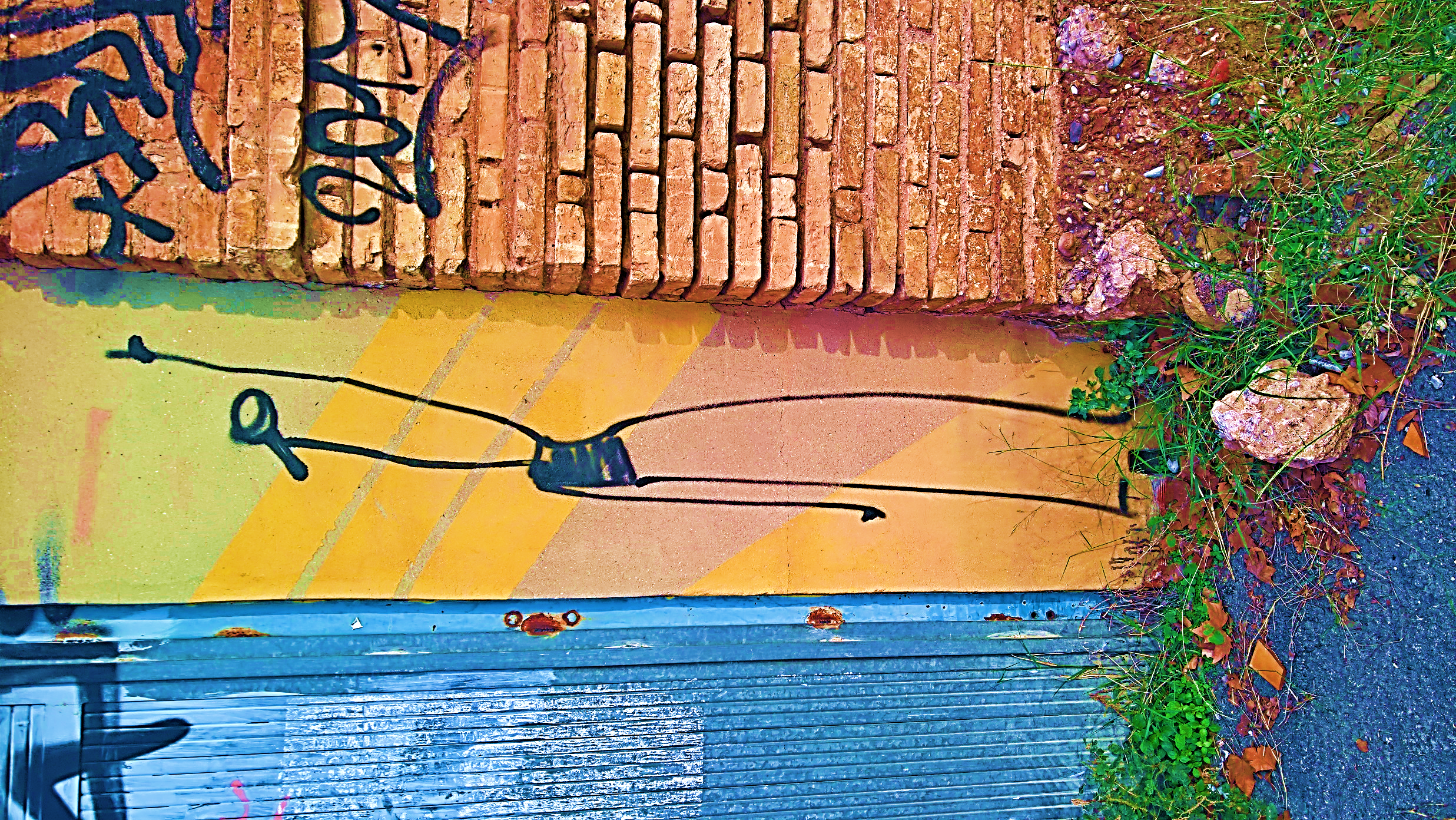 Conclusions
detailed legislative frame
technical & administrative challenges
(as usual) preparation is the key
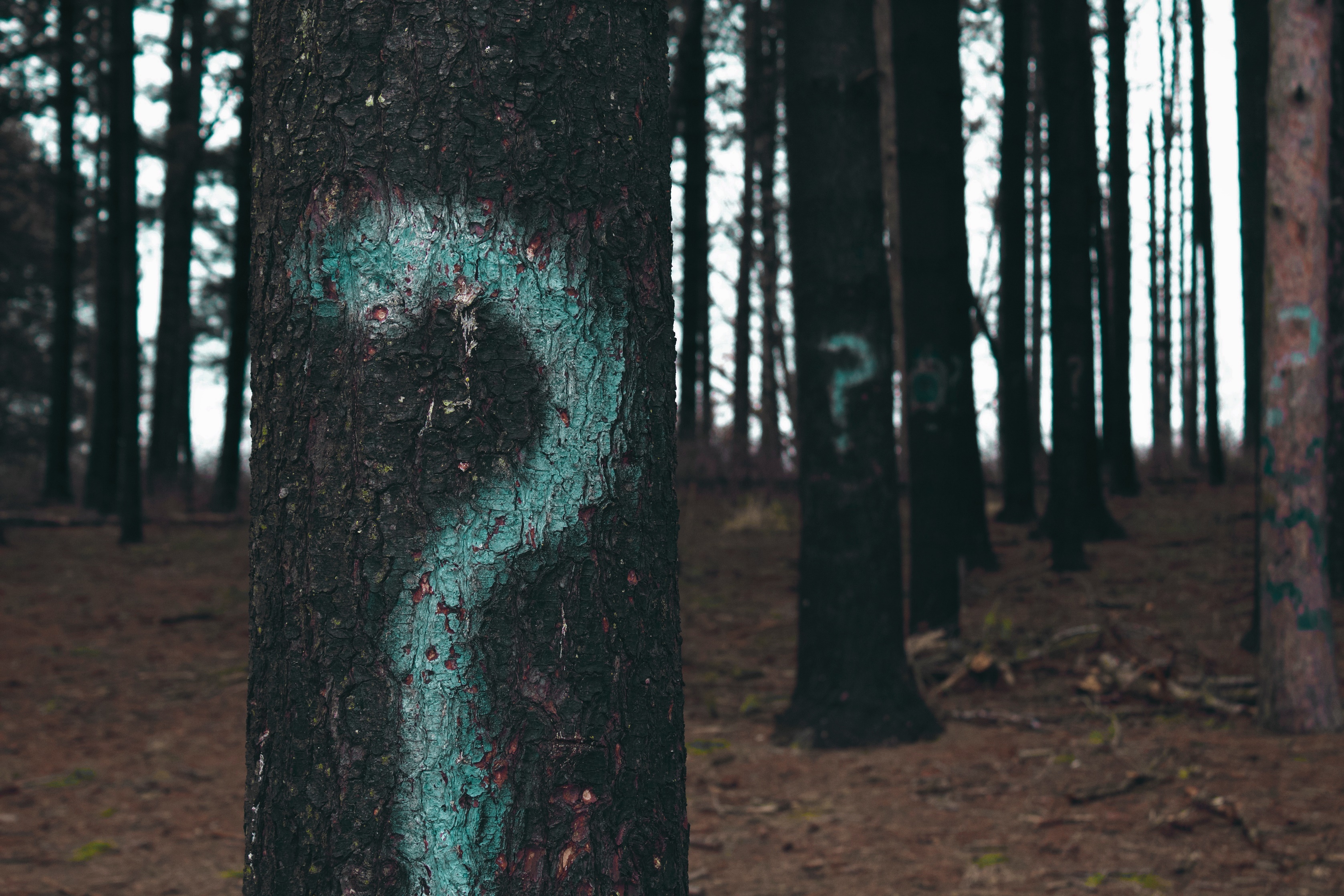 Cooperation works
www.interact-eu.net
Legislative text
2021-2027
Article 57, proposed CPR: Eligibility4. All or part of an operation may be implemented outside of a Member State, including outside the Union, provided that the operation contributes to the objectives of the programme.
Legislative text
2014-2020
Article 70, CPR: Eligbility of operations depending on location
1. Subject to the derogations referred to in paragraph 2 and the Fund- specific rules, operations supported by the ESI Funds shall be located in the programme area. 
Operations concerning the provision of services to citizens or businesses which cover the whole territory of a Member State shall be considered as being located in all programme areas within a Member State. In such cases, expenditure shall be allocated to the concerned programme areas on a pro-rata basis, based on objective criteria. 
The second subparagraph of this paragraph does not apply to the national programme referred to in Article 6(2) of Regulation (EU) No 1305/2013 or to the specific programme for the establishment and the operation of the national rural network referred to in Article 54(1) of that Regulation.
Legislative text
2014-2020
Article 70, CPR: Eligbility of operations depending on location
2. The managing authority may accept that an operation is implemented outside the programme area but within the Union, provided that all the following conditions are satisfied: 
(a) the operation is for the benefit of the programme area; 
(b) the total amount from the ERDF, Cohesion Fund, EAFRD or EMFF allocated under the programme to operations located outside the programme area does not exceed 15 % of the support from the ERDF, Cohesion Fund, EAFRD or EMFF at the level of the priority at the time of adoption of the programme; 
(c) the monitoring committee has given its agreement to the operation or types of operations concerned; 
(d) the obligations of the authorities for the programme in relation to management, control and audit concerning the operation are fulfilled by the authorities responsible for the programme under which that operation is supported or they enter into agreements with authorities in the area in which the operation is implemented. 
Where operations financed from the Funds and the EMFF are implemented outside the programme area in accordance with this paragraph and have benefits both outside and within the programme area, such expenditure shall be allocated to those areas on a pro rata basis based on objective criteria. 
Where operations concern the thematic objective referred to in point (1) of the first paragraph of Article 9 and are implemented outside the Member State but within the Union, only points (b) and (d) of the first subparagraph of this paragraph shall apply.
Legislative text
2014-2020
Article 70, CPR: Eligbility of operations depending on location
3. For operations concerning technical assistance or information, communication and visibility measures and promotional activities, and for operations concerning the thematic objective referred to in point (1) of the first paragraph of Article 9, expenditure may be incurred outside the Union provided that the expenditure is necessary for the satisfactory implementation of the operation. 
4. Paragraphs 1, 2 and 3 shall not apply to programmes under the European territorial cooperation goal. Paragraphs 2 and 3 shall not apply to operations supported by the ESF.
Cooperation works
www.interact-eu.net